201X EAsy-business
ANNUAL
We'll do A great JOB!
Technology leadership
has served many governments and 
enterprises, the team comprehensive strength is strong!
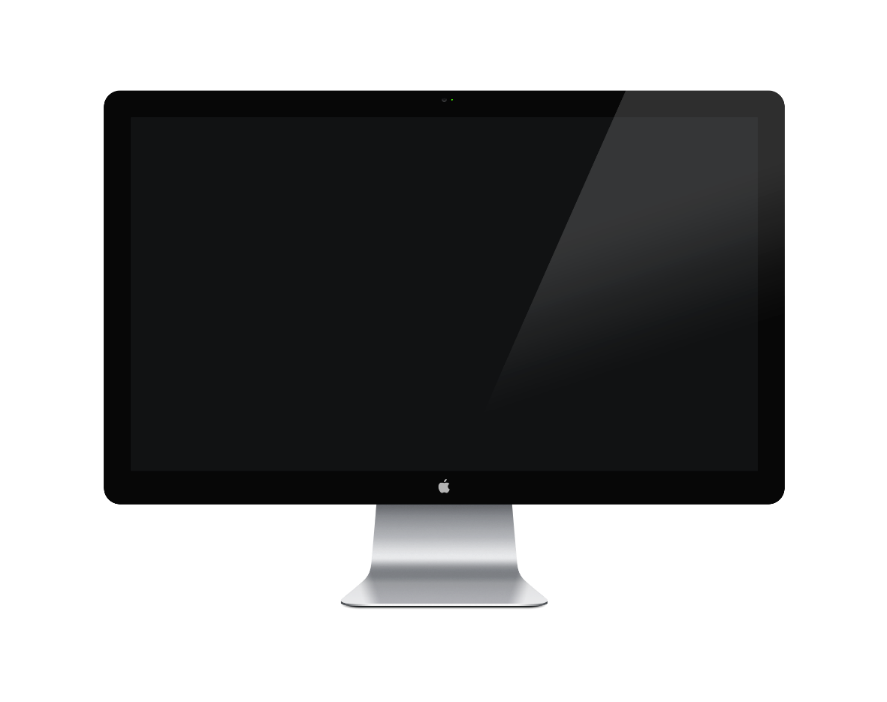 Graphic utility
Charts are carefully designed to be 
editable to improve your reporting skills!
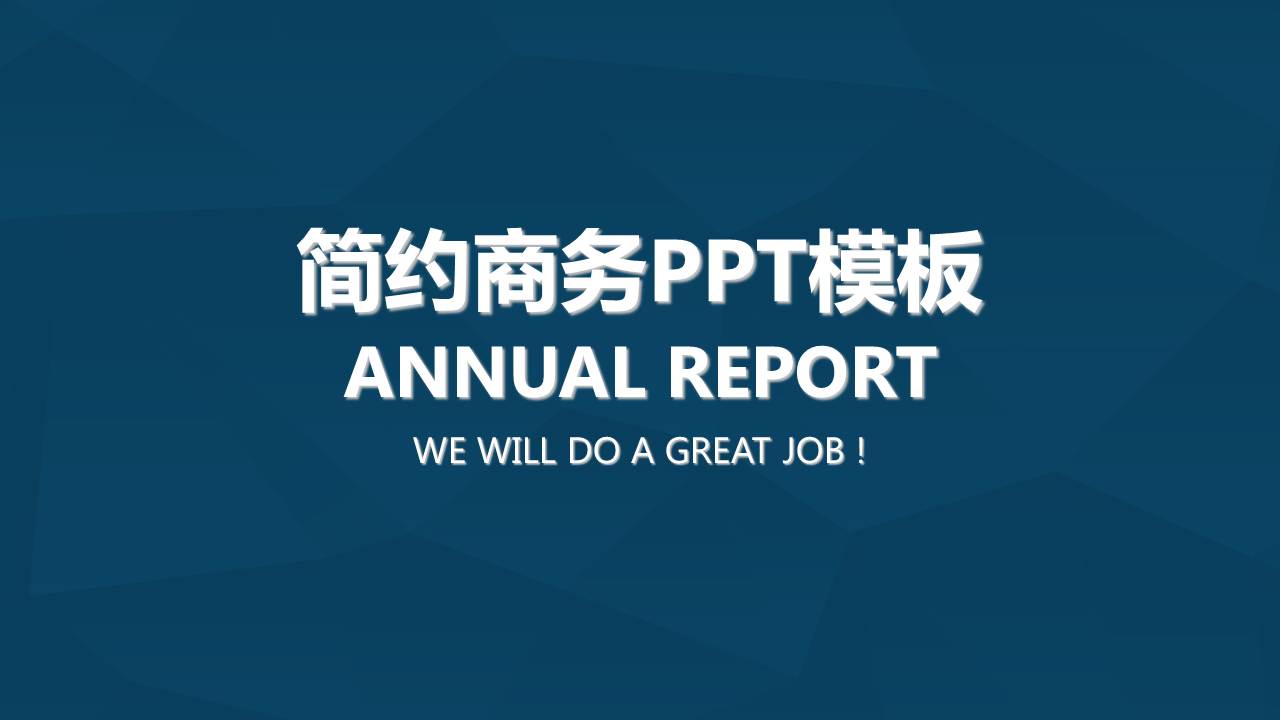 Motion Fashion
Template self-animation,
 modify the text can be used, simple and efficient!
Low PolyStyleSummary Report Template
Full of creativity
Each page is designed by
 the designer heart, strive for perfection!
01
02
03
04
Click here to enter the title of the article
Click here to enter the title of the article
Click here to enter the title of the article
Click here to enter the title of the article
Directory
CONTENTS
01
Here INPUT YOUR TITLE
The difference in needs and desires of presenters and audiences has become more noticeable.
01 Click here to enter the title of the article
23,456
6,457
83,451
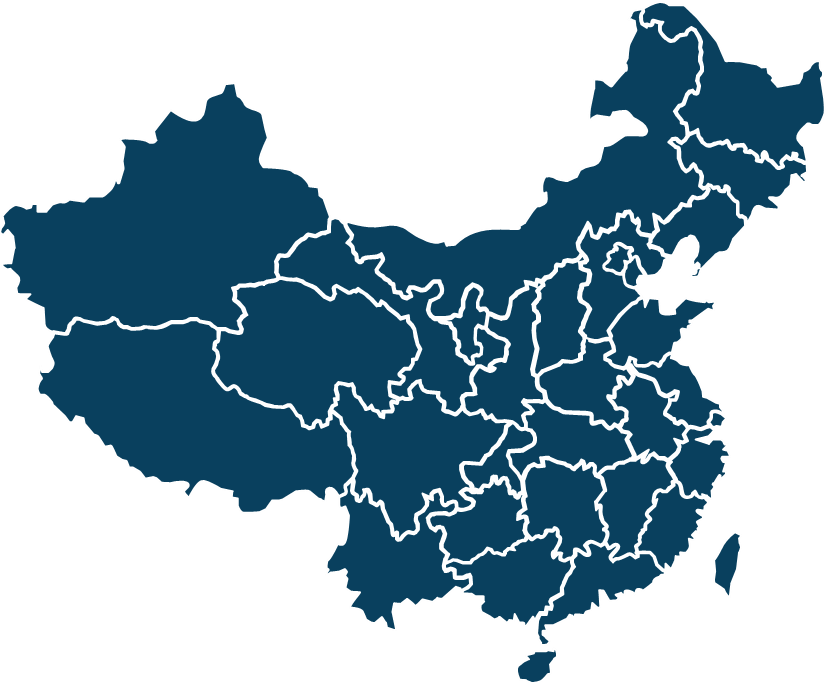 Supporters say, the ease of the of-the-presentation software can save a lot of time for the IT otherwise would us Ed other types of visual aid-hand-drawn or mechanically typeset slides, blackboards or whiteboards,

or overhead projections.  Ease of the also encourages those who otherwise would not have used visual aids, or would not have given a presentation at All

The difference in needs and desires of presenters and audiences has become more noticeable.
01 Click here to enter the title of the article
INPUT YOUR TEXT
INPUT YOUR TEXT
INPUT YOUR TEXT
INPUT YOUR TEXT
INPUT YOUR TEXT
INPUT YOUR TEXT
INPUT YOUR TEXT
INPUT YOUR TEXT
INPUT YOUR TEXT
INPUT YOUR TEXT
INPUT YOUR TEXT
INPUT YOUR TEXT
INPUT YOUR TEXT
INPUT YOUR TEXT
INPUT YOUR TEXT
INPUT YOUR TEXT
01 Click here to enter the title of the article
01
02
03
04
Enter text here
Enter text here
Enter text here
Enter text here
Enter text here
Enter text here
Enter text here
Enter text here
Enter text here
Enter text here
Enter text here
Enter text here
01 Click here to enter the title of the article
Please enter your text here
Please enter your text here
Please enter your text here
Please enter your text here
Title
Please enter your text here
Please enter your text here
Please enter your text here
Please enter your text here
01 Click here to enter the title of the article
Please enter your text here, or copy your text and paste it here.
Please enter your text here, or copy your text and paste it here
Please enter your text here, or copy your text and paste it here
Title
Title
Title
Title
Title
Title
01 Click here to enter the title of the article
Focus
Focus
Focus
Focus
Focus
Focus
Focus
Focus
Focus
Focus
Title
Self-cognition
Self-cognition
Self-cognition
Self-cognition
Self-cognition
Self-cognition
Self-cognition
Self-cognition
Self-cognition
Self-cognition
Title
Control
Control
Control
Control
Control
Control
Control
Control
Title
Achievement
Achievement
Achievement
Achievement
Title
Empathy
Empathy
Empathy
Empathy
Title
Good Thoughts
Good Thoughts
Good Thoughts
Good Thoughts
Title
02
Here INPUT YOUR TITLE
The difference in needs and desires of presenters and audiences has become more noticeable.
02 Click here to enter the title of the article
Title
Title
Title
Title
Title
02 Click here to enter the title of the article
Title
Title
Enter text content
Enter text content
Enter text content
Enter text content
Enter text content
Enter text content
Enter text content
Enter text content
Enter text content
Enter text content
Title
02 Click here to enter the title of the article
01
03
05
02
04
Please enter your text here
Please enter your text here
Please enter your text here
Please enter your text here
Please enter your text here
02 Click here to enter the title of the article
Title
Title
TITLE here
TITLE here
The difference in needs and desires of presenters and audiences has become more noticeable.
The difference in needs and desires of presenters and audiences has become more noticeable.
The difference in needs and desires of presenters and audiences has become more noticeable.
The difference in needs and desires of presenters and audiences has become more noticeable.
03
Here INPUT YOUR TITLE
The difference in needs and desires of presenters and audiences has become more noticeable.
03 Click here to enter the title of the article
Enter text here
Enter text here
Enter text here
Enter text here
Title
Enter text here
Enter text here
Enter text here
Enter text here
Enter text here
Enter text here
03 Click here to enter the title of the article
Enter a title
Enter a title
Enter a title
Enter a title
Enter text here
Enter text here
Enter text here
Enter text here
Enter text here
Enter text here
Enter text here
Enter text here
03 Click here to enter the title of the article
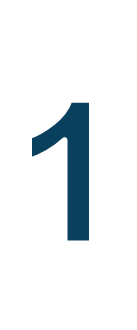 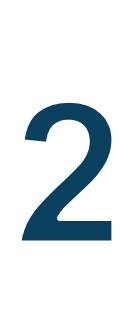 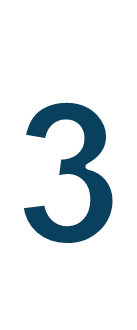 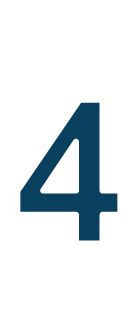 Title
Title
Title
Title
Enter text here
Enter text here
Enter text here
Enter text here
Enter text here
Enter text here
Enter text here
Enter text here
Enter text here
Enter text here
Enter text here
Enter text here
Please enter your text here
Please enter your text here
Please enter your text here
Please enter your text here
A
C
03 Click here to enter the title of the article
B
Please enter your text here
Please enter your text here
Please enter your text here
Please enter your text here
D
Title
Title
Title
Title
04
Here INPUT YOUR TITLE
The difference in needs and desires of presenters and audiences has become more noticeable.
04 Click here to enter the title of the article
Enter text here
Enter text here
Enter text here
Enter text here
2
3
1
4
04 Click here to enter the title of the article
Area cards
Area cards
Area cards
Here to enter your
Text content
Here to enter your
Text content
Here to enter your
Text content
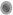 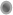 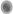 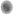 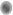 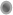 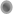 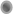 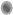 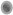 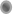 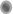 04 Click here to enter the title of the article
Title
Title
Title
1
2
3
Enter text here
Enter text here
Enter text here
Enter text here
Enter text here
Enter text here
04 Click here to enter the title of the article
Title
Enter text here
Enter text here
Enter text here
Enter text here
Title
Title
Title
Enter text here
Enter text here
Enter text here
Enter text here
Thanks re
We'll do A great JOB!
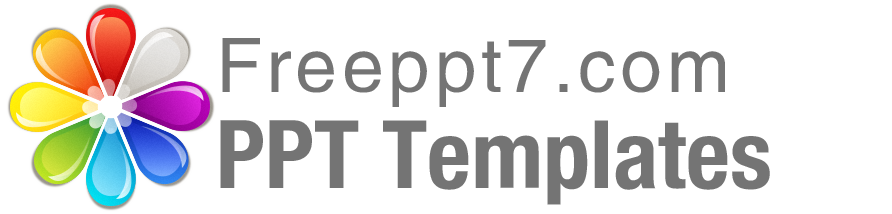 Best PPT templates for free download
Https://www.freeppt7.com